Turning Off the Lights at Chaco
Managing Outdoor Recreation: Case Studies in the National Parks, 2nd Edition
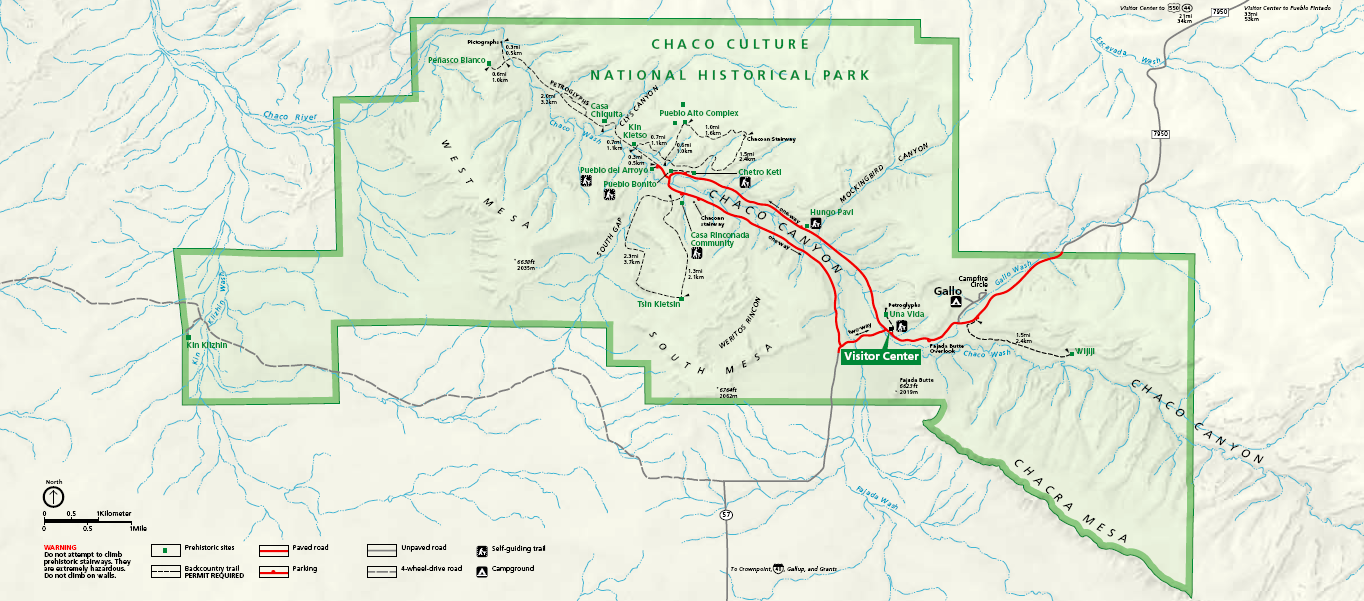 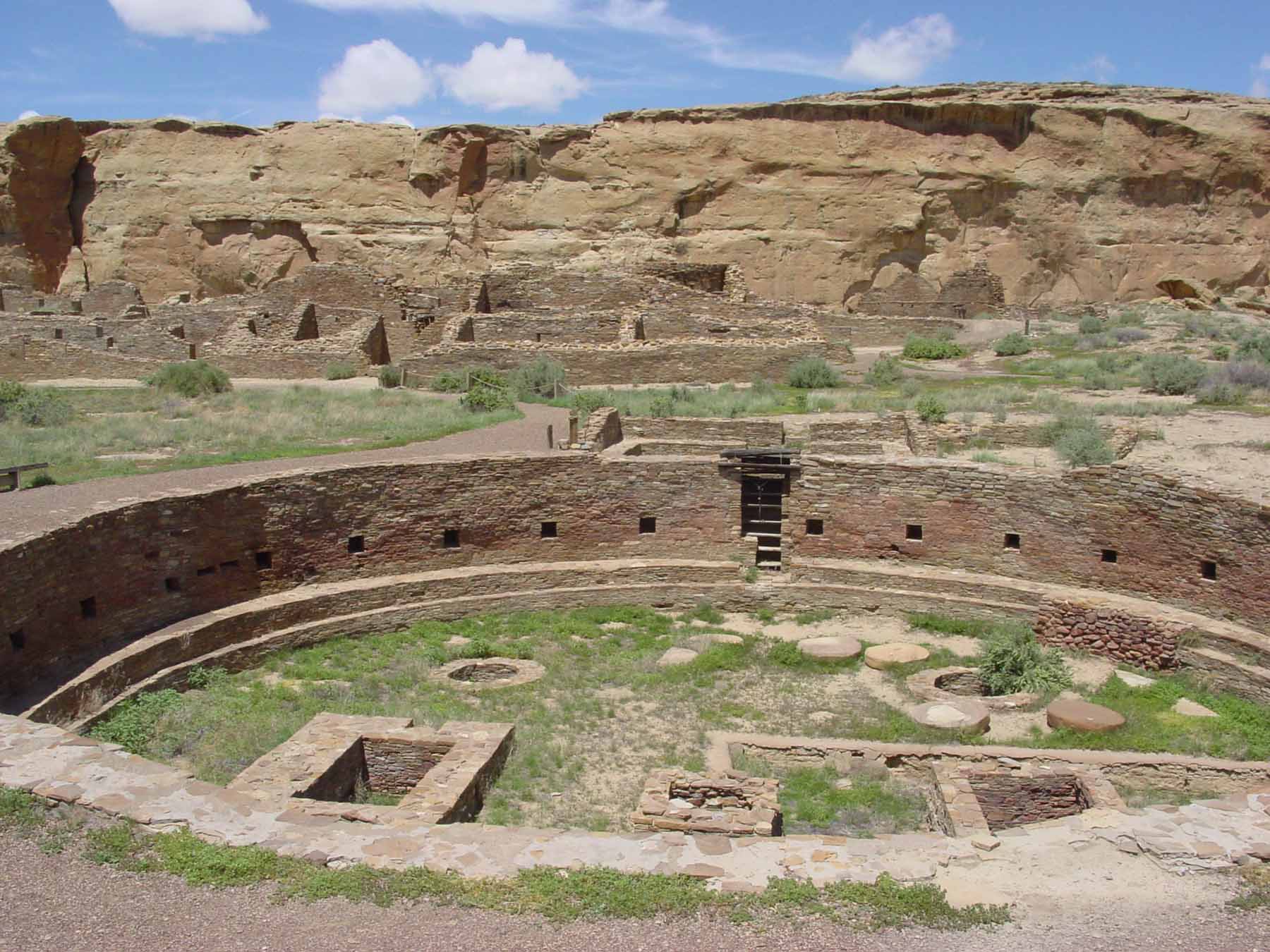 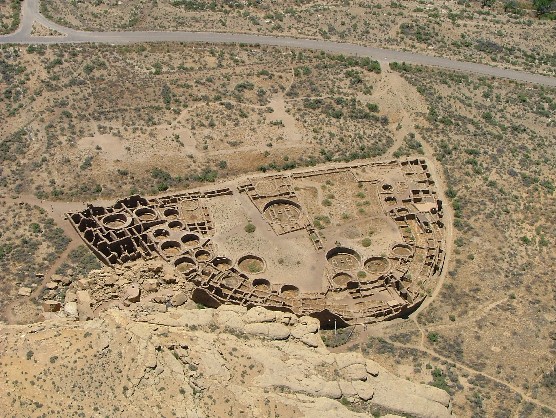 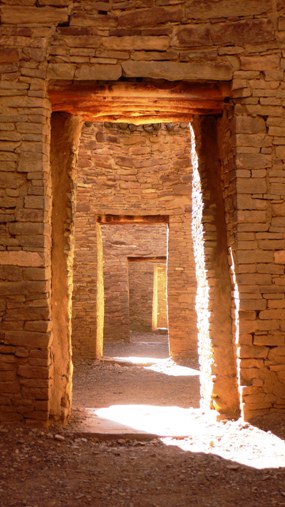 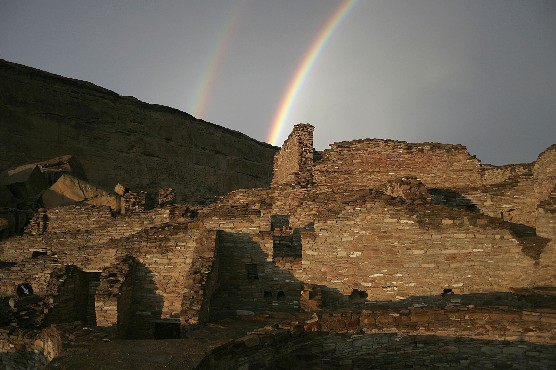 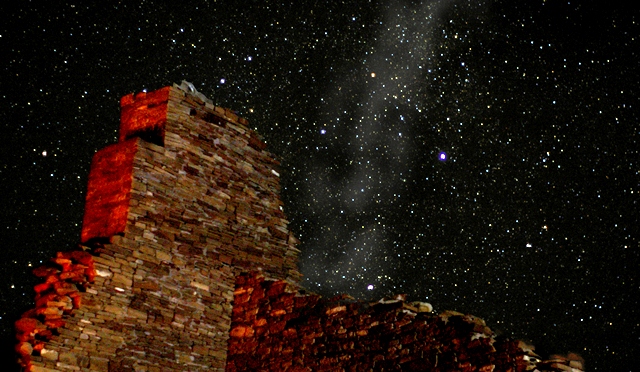 National Monument (1907)
National Historical Park (1980)
World Heritage Site (1987)
33,960 acres of park land
Prehistoric buildings and architecture
Importance of “natural darkness”
Astronomy programs
International Dark Sky Park (2013)
Chaco Culture National Historical Park
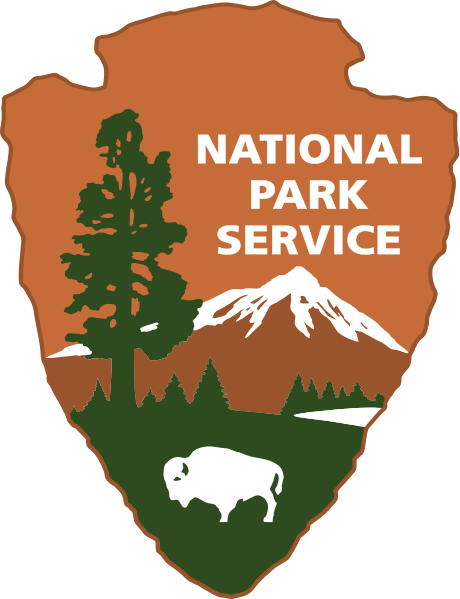 http://www.nps.gov/chcu/index.htm
Internal and external threats of lighting

Increasing demand for night sky programs

Nearly 39,000 annual visits in 2015

More than 3,000 visitors attend astronomy programs annually
Impacts to resources: Night skies, wildlife, and vegetation
Impacts to facilities/services: Attraction sites
Management strategies: Increase supply; reduce the impact of use

Management Practices: Facility development/ site design/maintenance; information/ education
Facility Development/Site Design/Maintenance
Replace the mercury vapor lights with shielded incandescent bulbs
Motion sensor
Remove unnecessary lighting
Interpretive programs, “star parties”, observatory
Partnership: The Albuquerque Astronomical Society (TAAS), International Dark-Sky Association
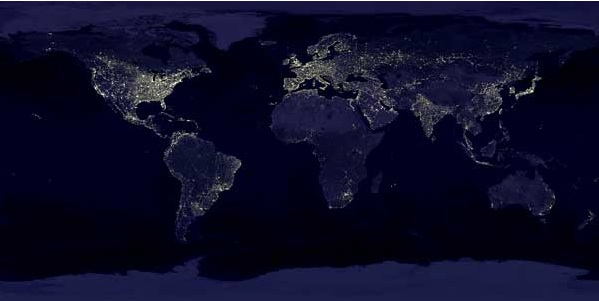 From
To
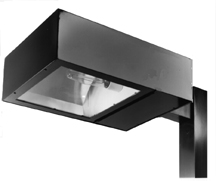 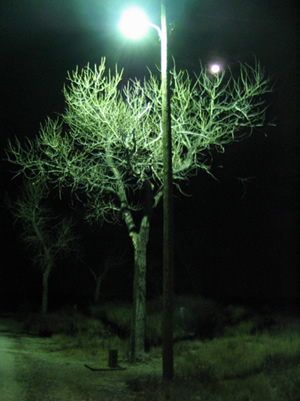 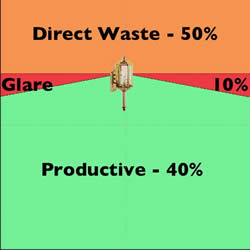 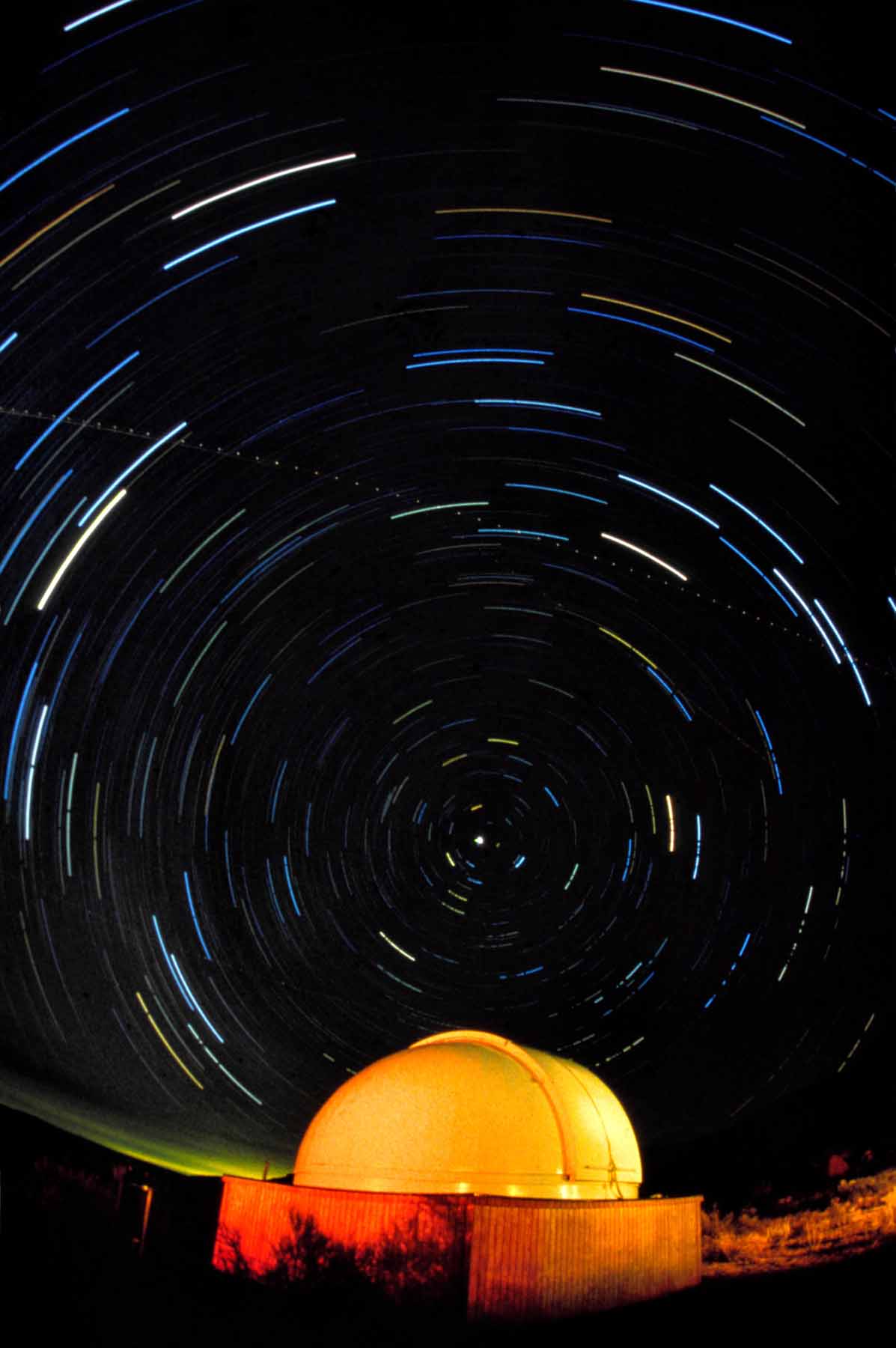 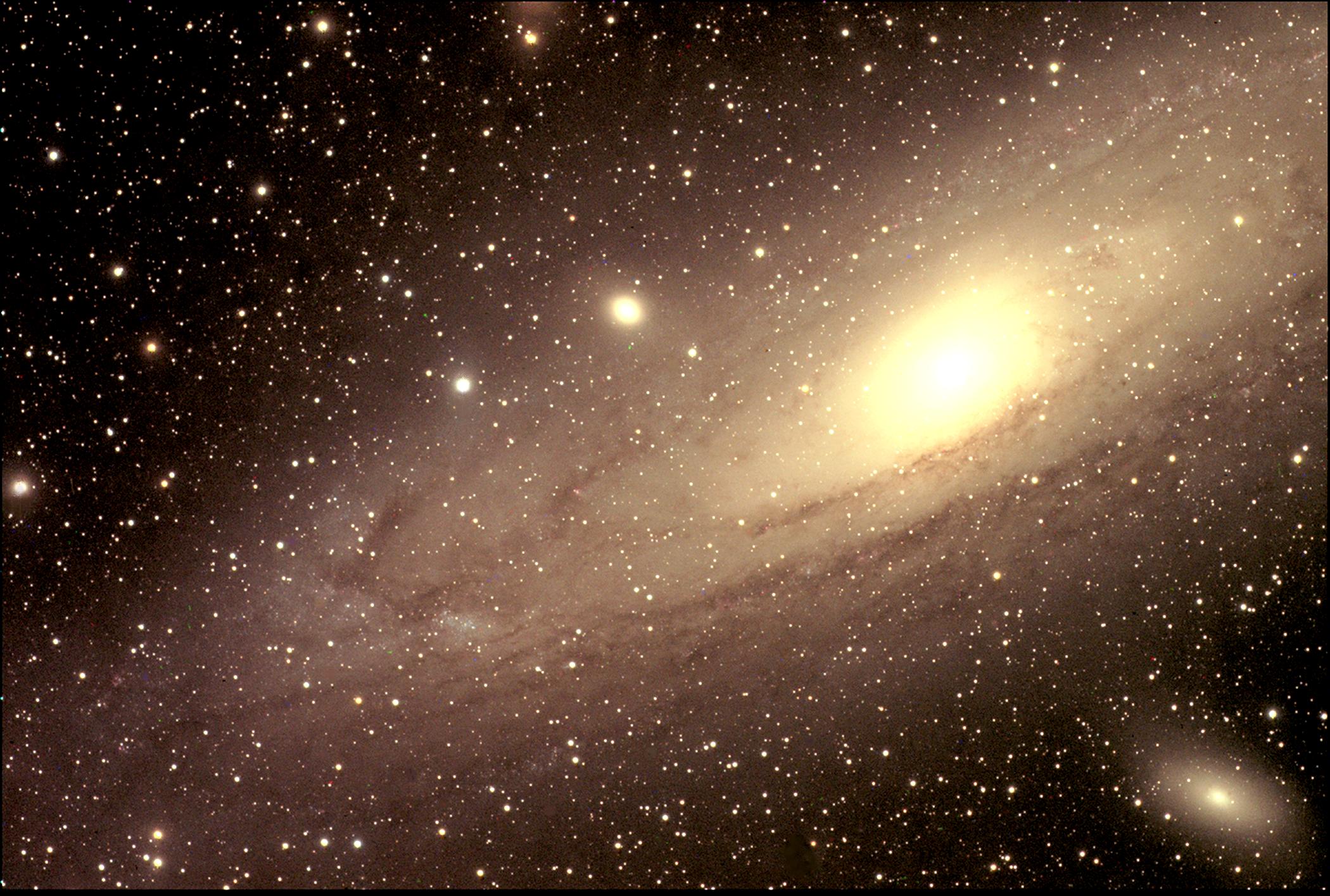 Andromeda Galaxy taken from Chaco Observatory
Education/Information
Interpretive programs, “star parties”, observatory

Partnership: The Albuquerque Astronomical Society (TAAS), International Dark-Sky Association
More Information
New Mexico Night Sky Protection Act
NPS Night Sky Team
National Parks Milky Way Posters
International Dark-Sky Association
George Wright Forum Article
http://www.nature.nps.gov/air/lightscapes/team.cfm
http://www.tylernordgren.com/milky-way-posters/
http://www.darksky.org/
http://www.georgewright.org/184shattuck.pdf